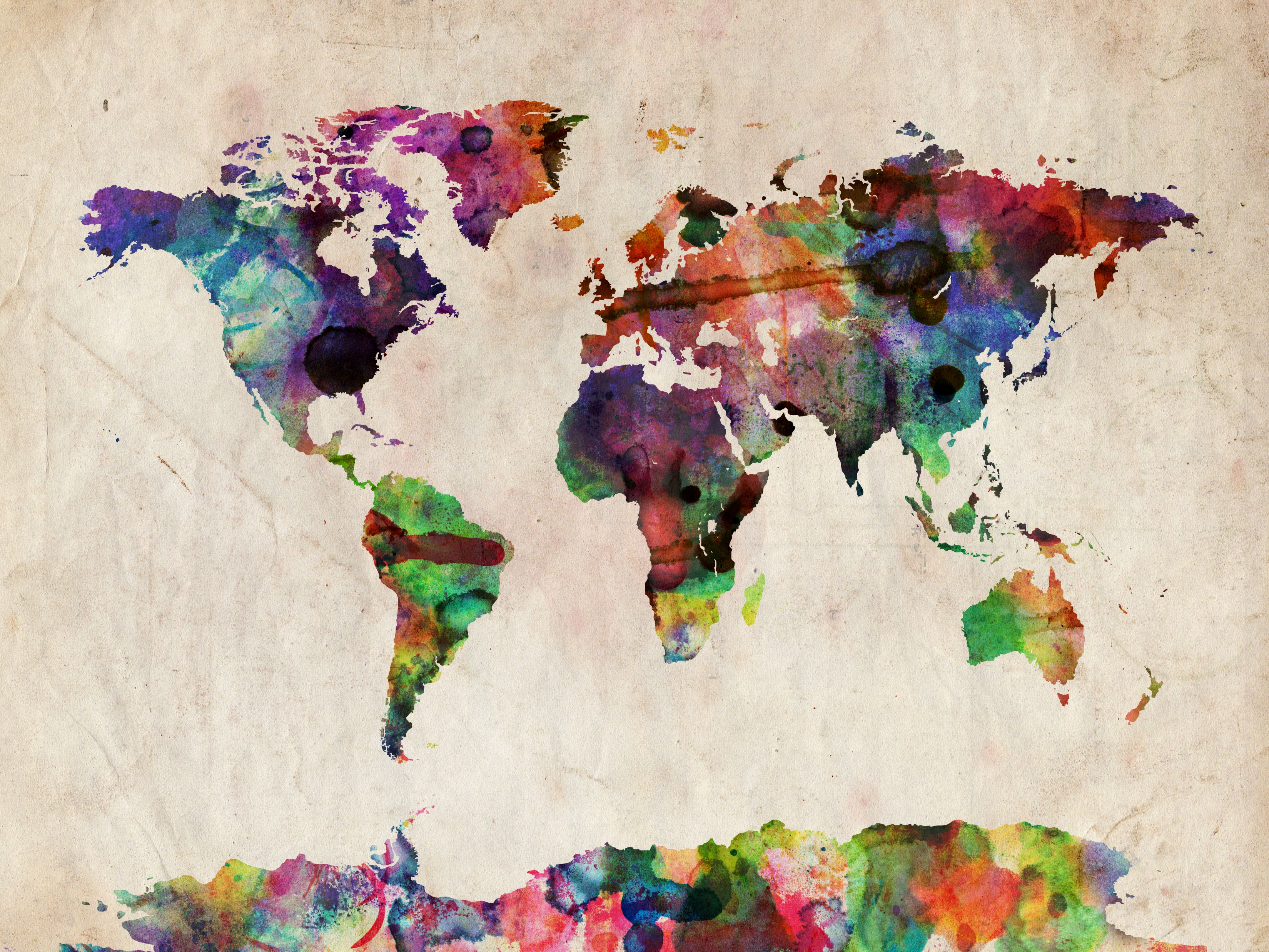 How to Make Maps: Chapter 05
“Coordinate Systems and Projections”
World Map by Michael Tompsett
source: www.michael-tompsett.pixels.com
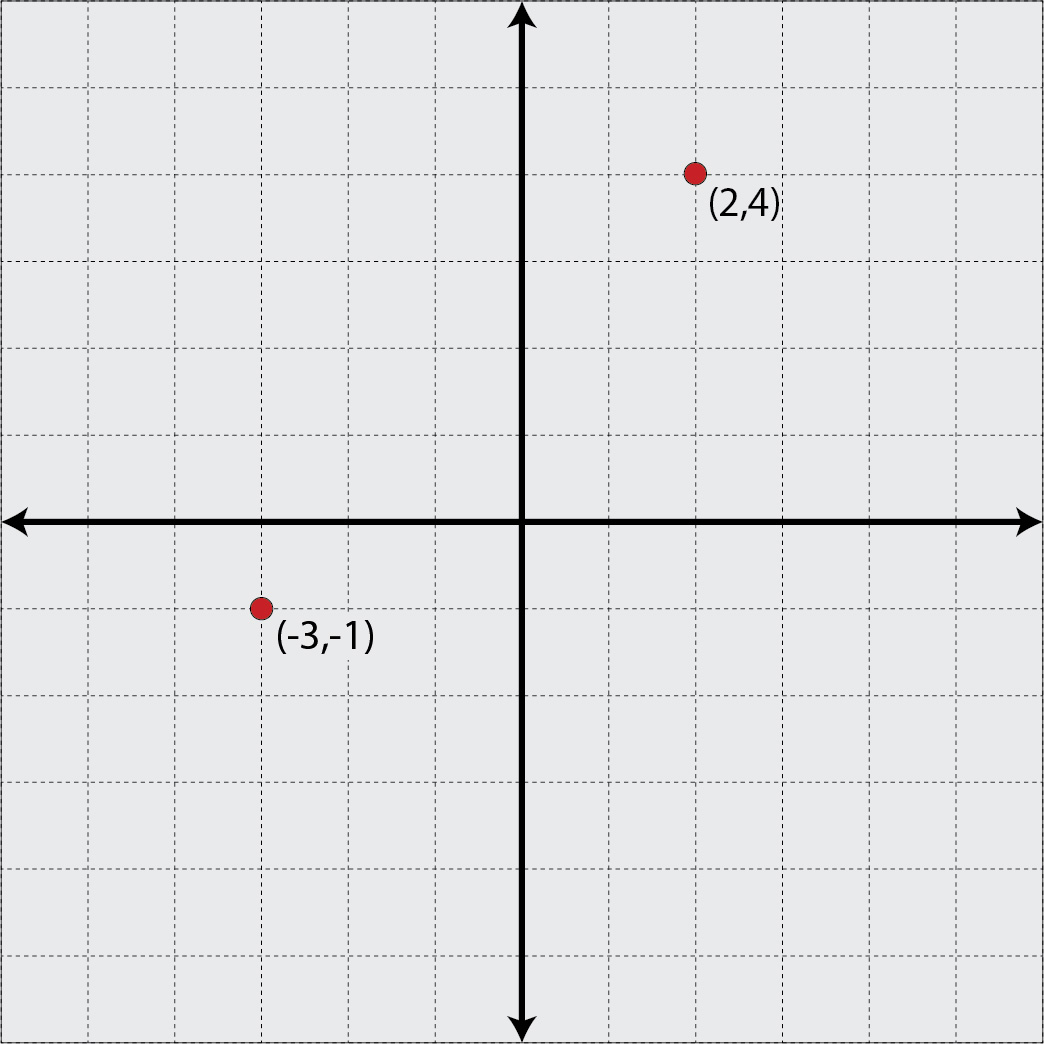 An example of a Cartesian coordinate grid system.
1
Anthamatten
How to Make Maps : “Coordinate Systems and Projections”
Chapter 05
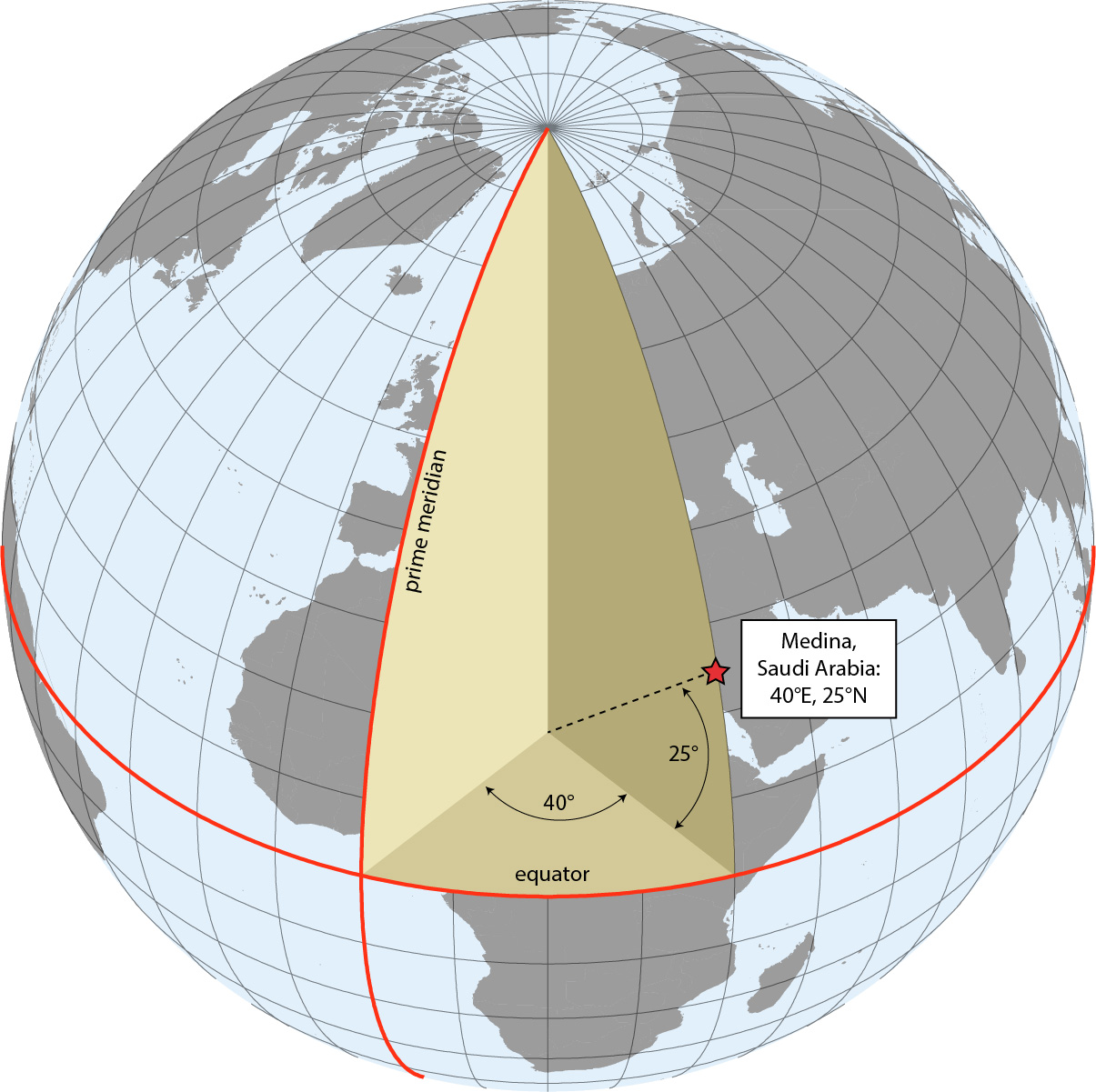 An illustration of the earth’s geographic coordinate system, using Medina, Saudi Arabia as an example.
2
Anthamatten
How to Make Maps : “Coordinate Systems and Projections”
Chapter 05
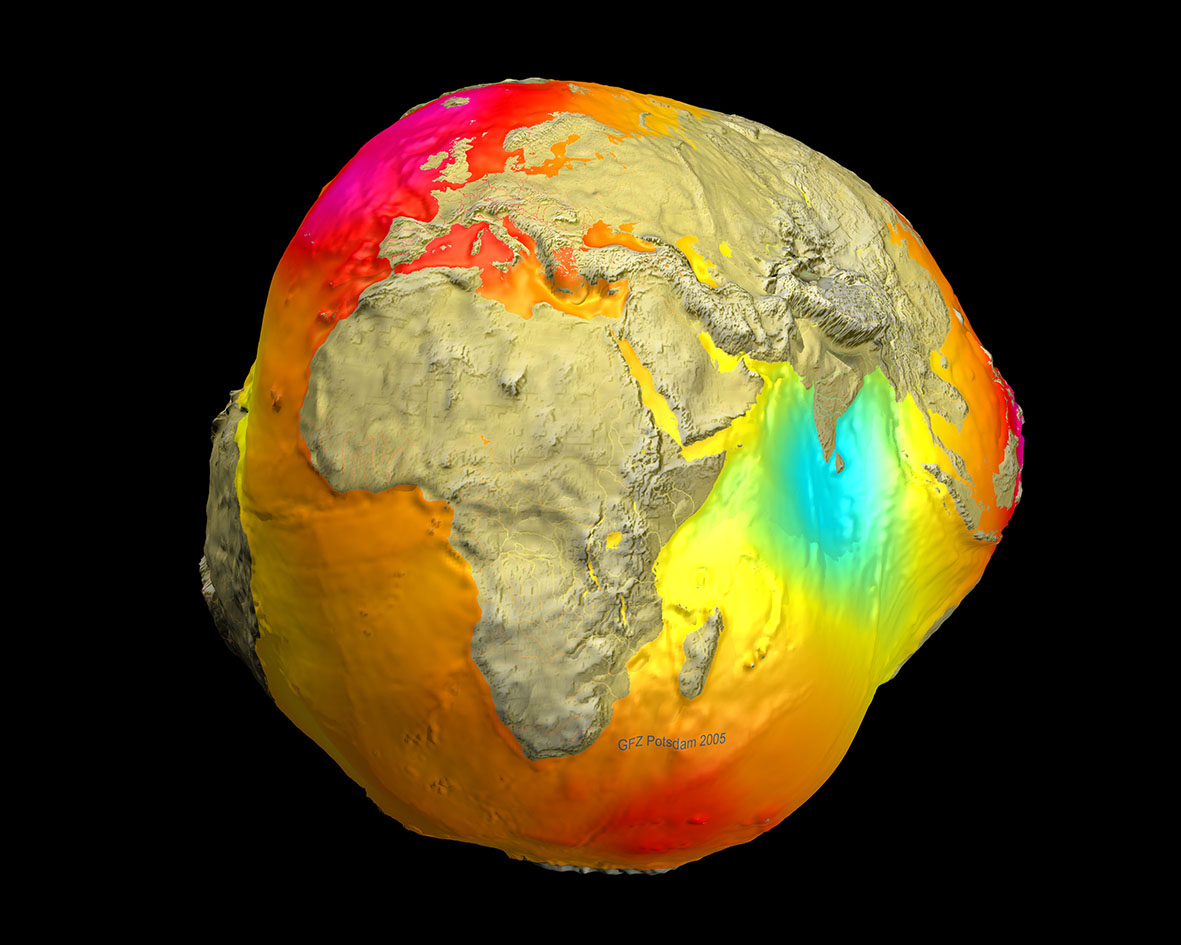 A highly exaggerated representation of the earth’s geoidal surface (NASA).
3
Anthamatten
How to Make Maps : “Coordinate Systems and Projections”
Chapter 05
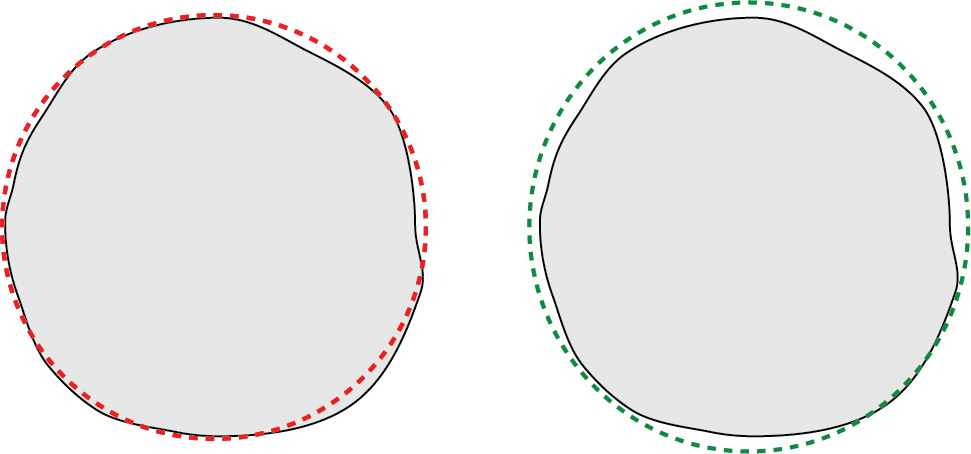 An illustration of different reference ellipsoids.
4
Anthamatten
How to Make Maps : “Coordinate Systems and Projections”
Chapter 05
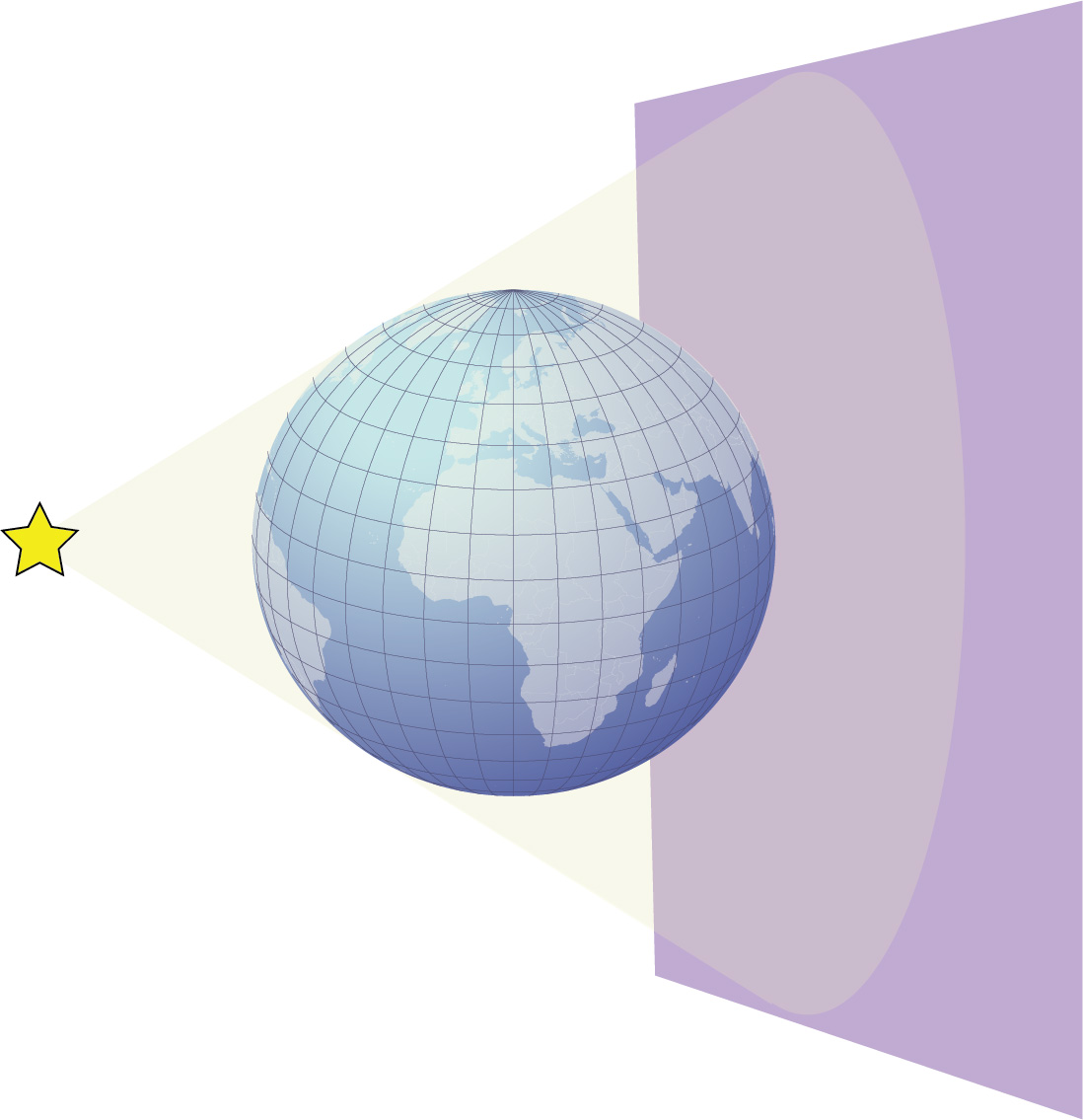 A simple illustration of the concept of projection.
5
Anthamatten
How to Make Maps : “Coordinate Systems and Projections”
Chapter 05
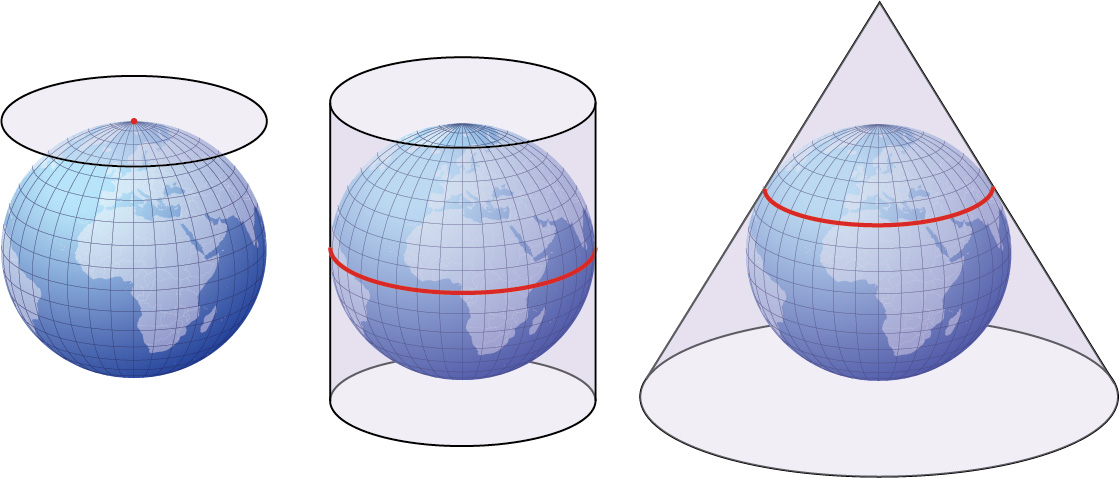 The developable surfaces (families) of projections: planar, cylindrical, and conic. These are shown in their normal aspects.
6
Anthamatten
How to Make Maps : “Coordinate Systems and Projections”
Chapter 05
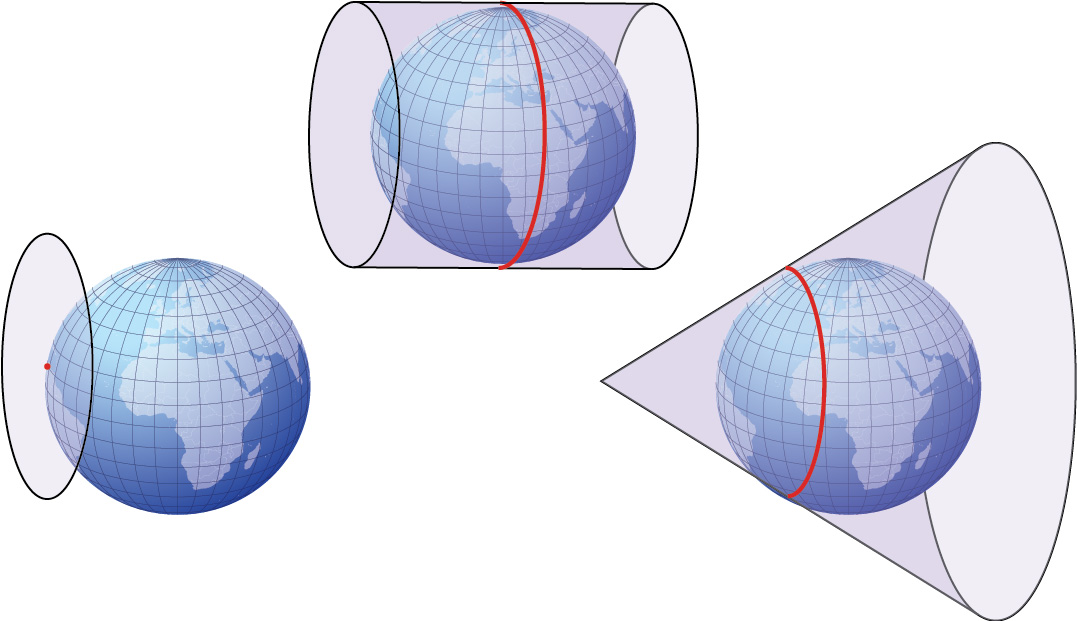 Transverse aspects of the three projection families.
7
Anthamatten
How to Make Maps : “Coordinate Systems and Projections”
Chapter 05
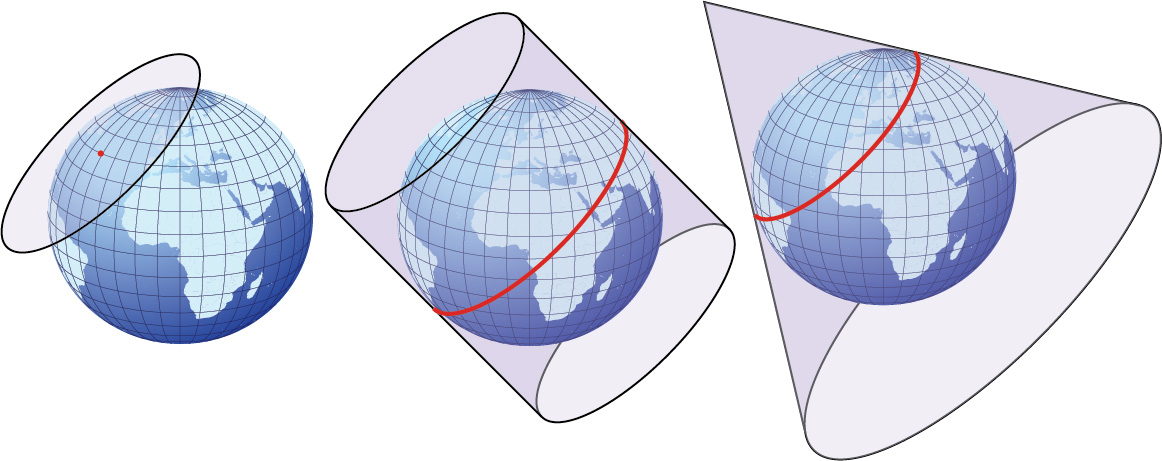 Oblique aspects of the three projection families.
8
Anthamatten
How to Make Maps : “Coordinate Systems and Projections”
Chapter 05
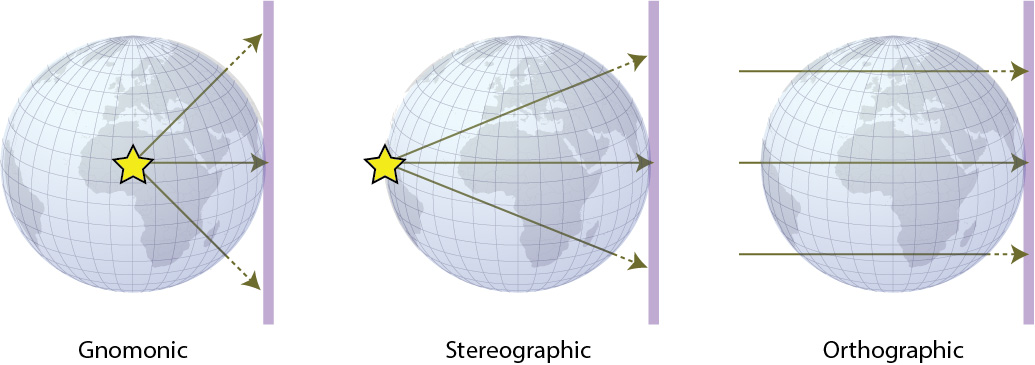 Projection light sources
9
Anthamatten
How to Make Maps : “Coordinate Systems and Projections”
Chapter 05
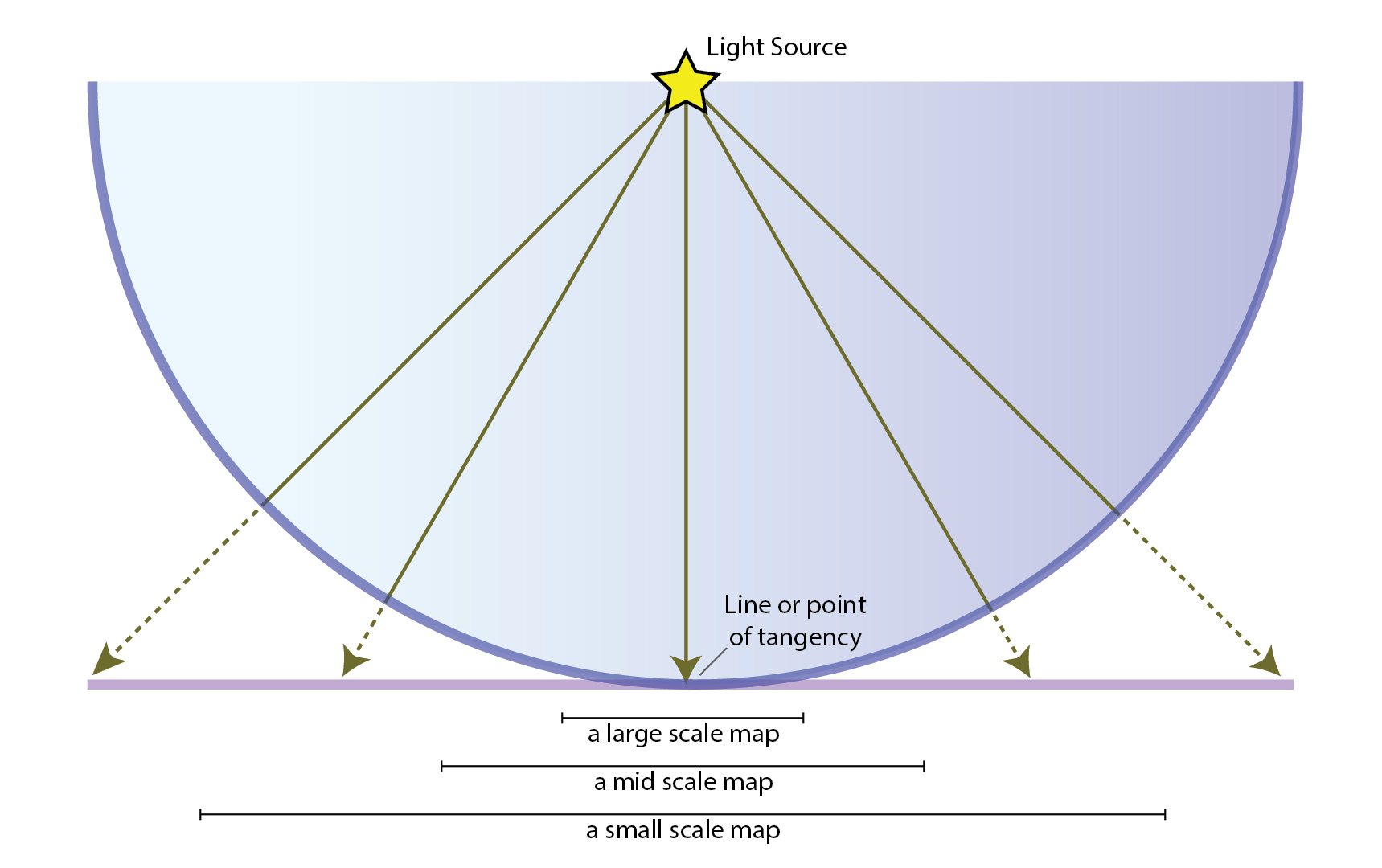 An illustration of the effect of the standard line and distortion on a projected surface.
10
Anthamatten
How to Make Maps : “Coordinate Systems and Projections”
Chapter 05
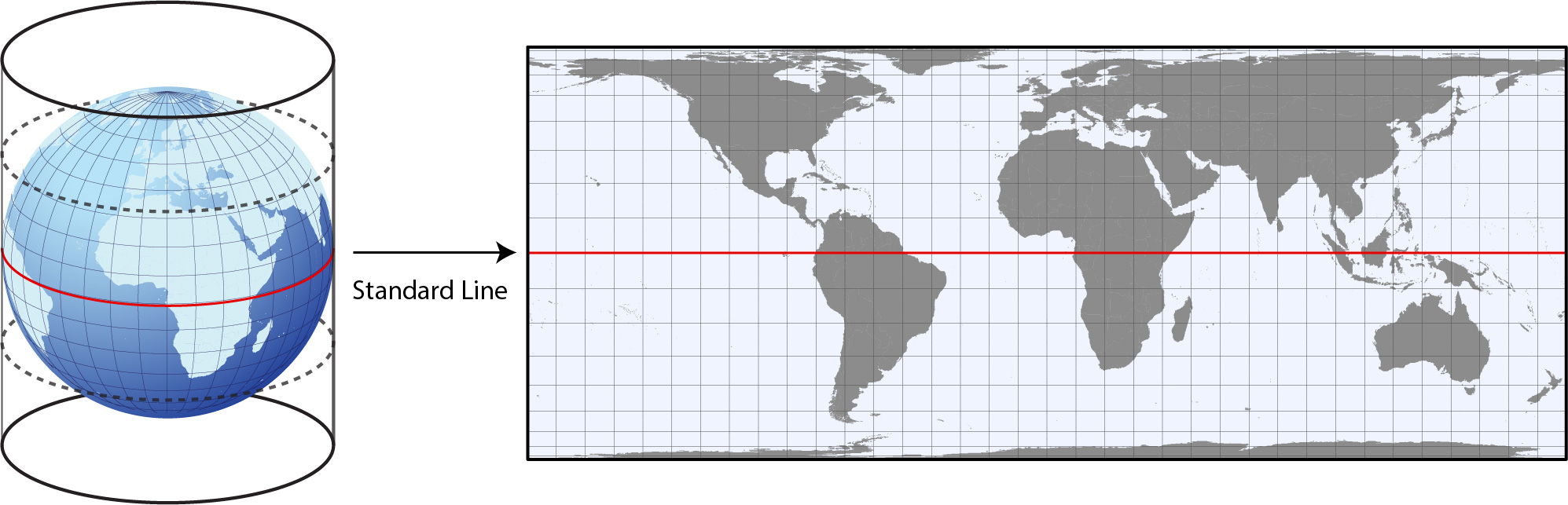 An illustration of a standard line in a cylindrical map projection.
11
Anthamatten
How to Make Maps : “Coordinate Systems and Projections”
Chapter 05
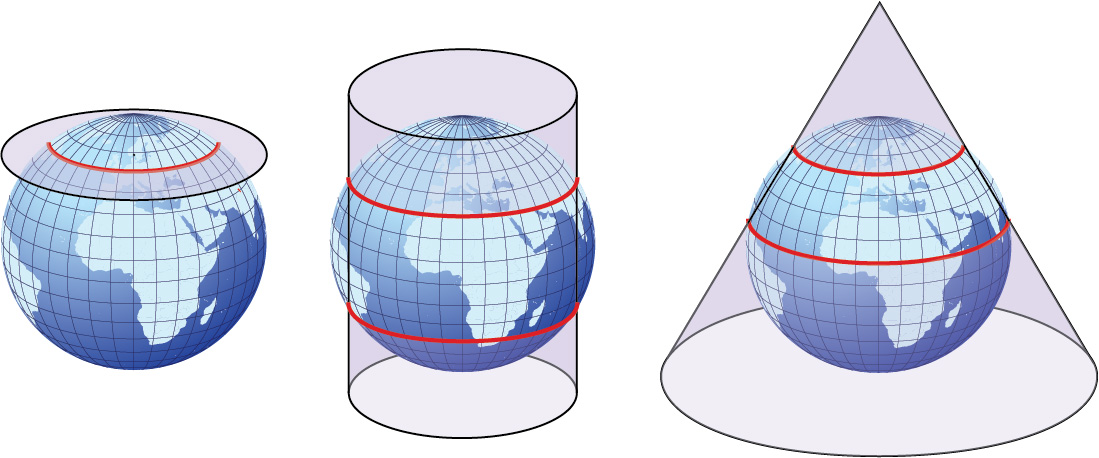 Examples of secant cases of the projection families. Standard lines are shown in red.
12
Anthamatten
How to Make Maps : “Coordinate Systems and Projections”
Chapter 05
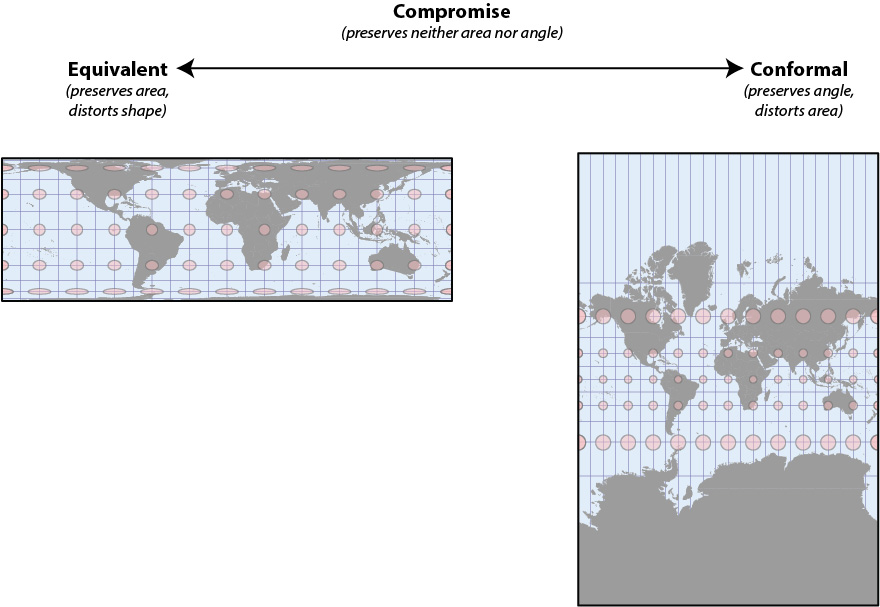 An example of an equivalent (Cylindrical Equal Area), and a conformal (Mercator) projection.
13
Anthamatten
How to Make Maps : “Coordinate Systems and Projections”
Chapter 05
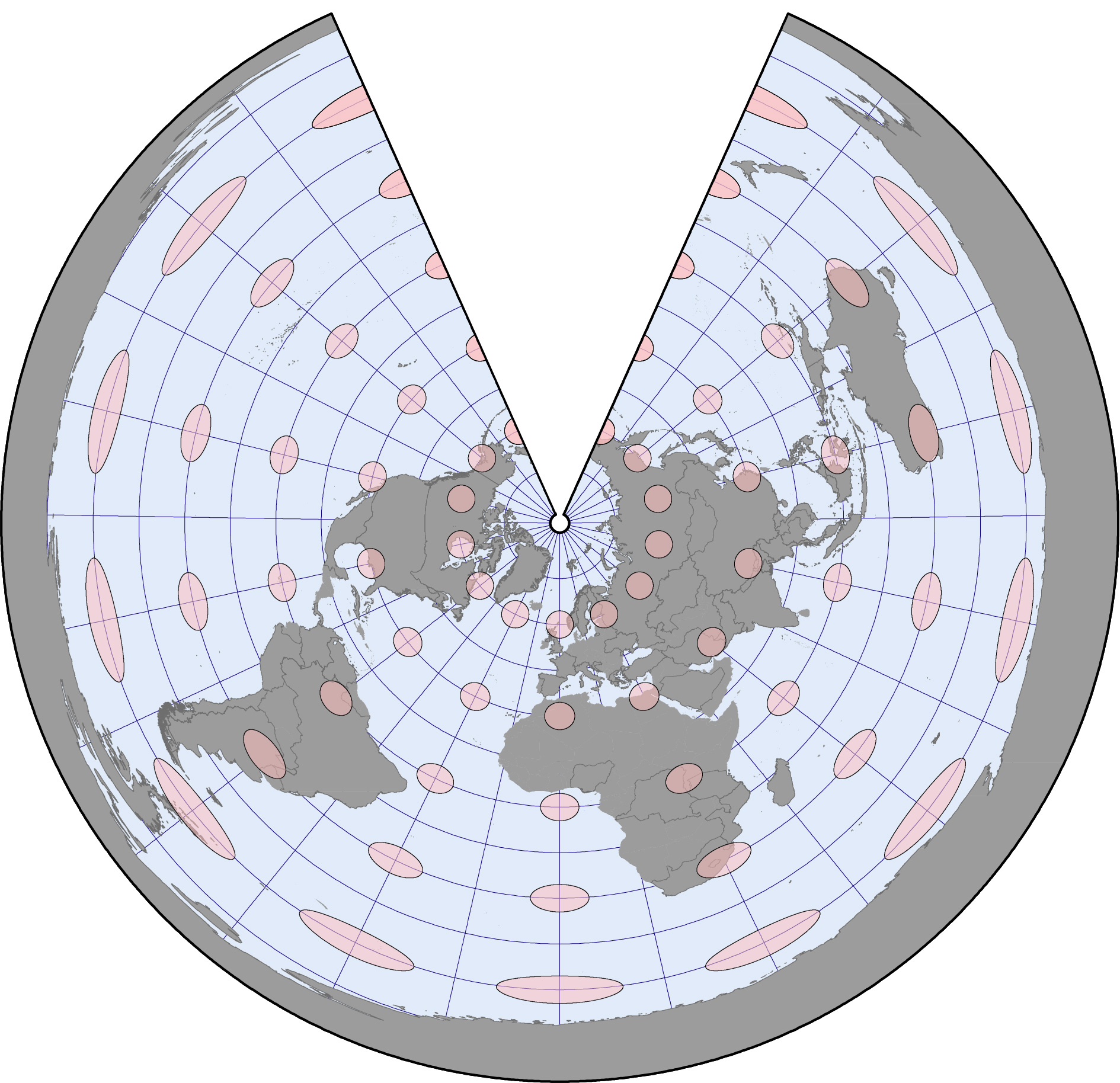 An example of an equidistant conic projection.
14
Anthamatten
How to Make Maps : “Coordinate Systems and Projections”
Chapter 05
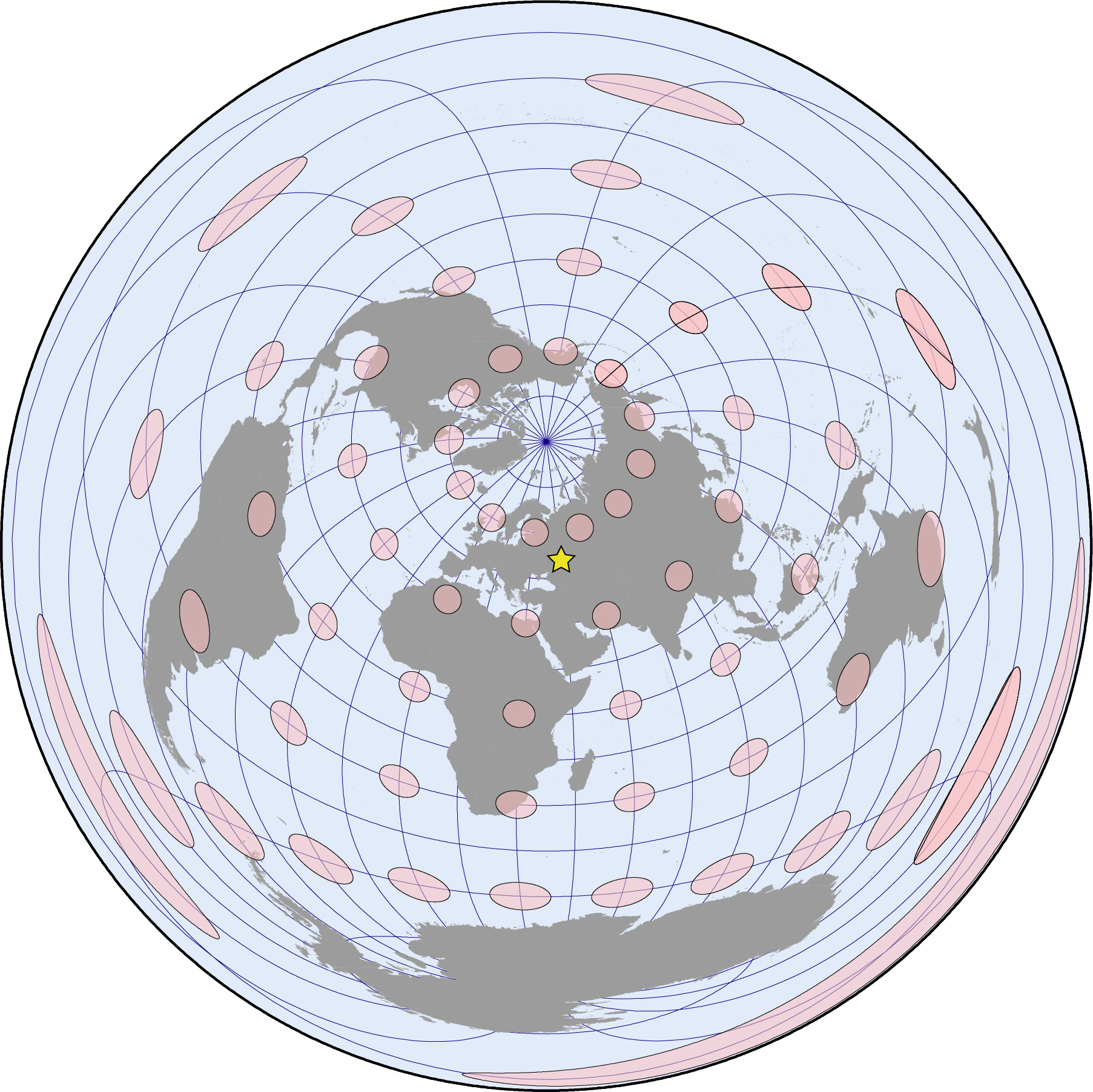 An example of an azimuthal equidistant projection based on the city of Moscow, represented on the map as a yellow star.
15
Anthamatten
How to Make Maps : “Coordinate Systems and Projections”
Chapter 05
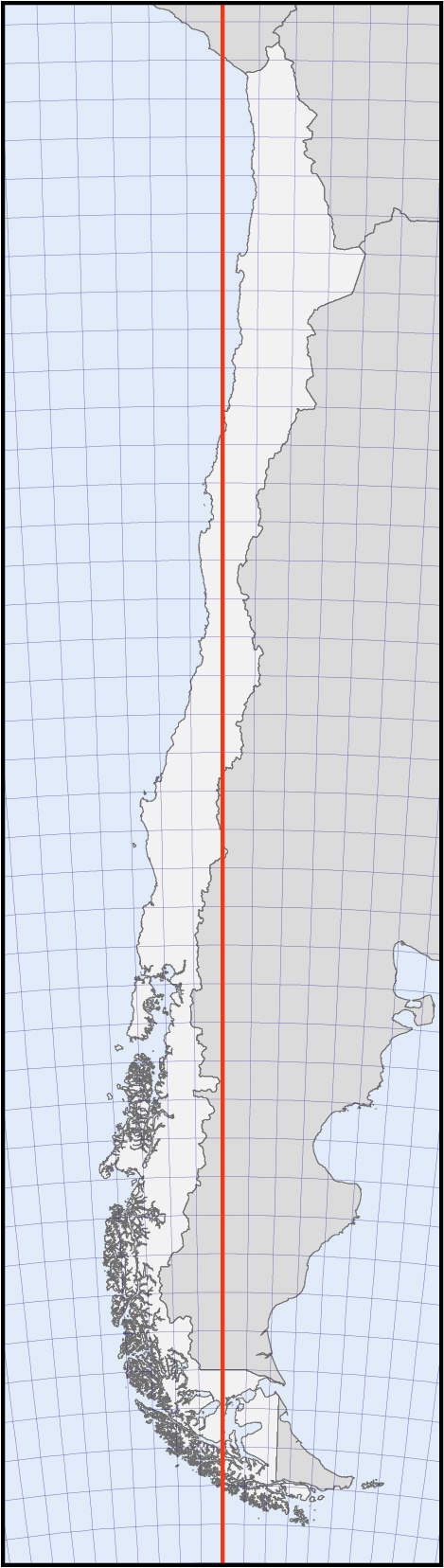 A transverse Mercator projection of the country of Chile.
16
Anthamatten
How to Make Maps : “Coordinate Systems and Projections”
Chapter 05
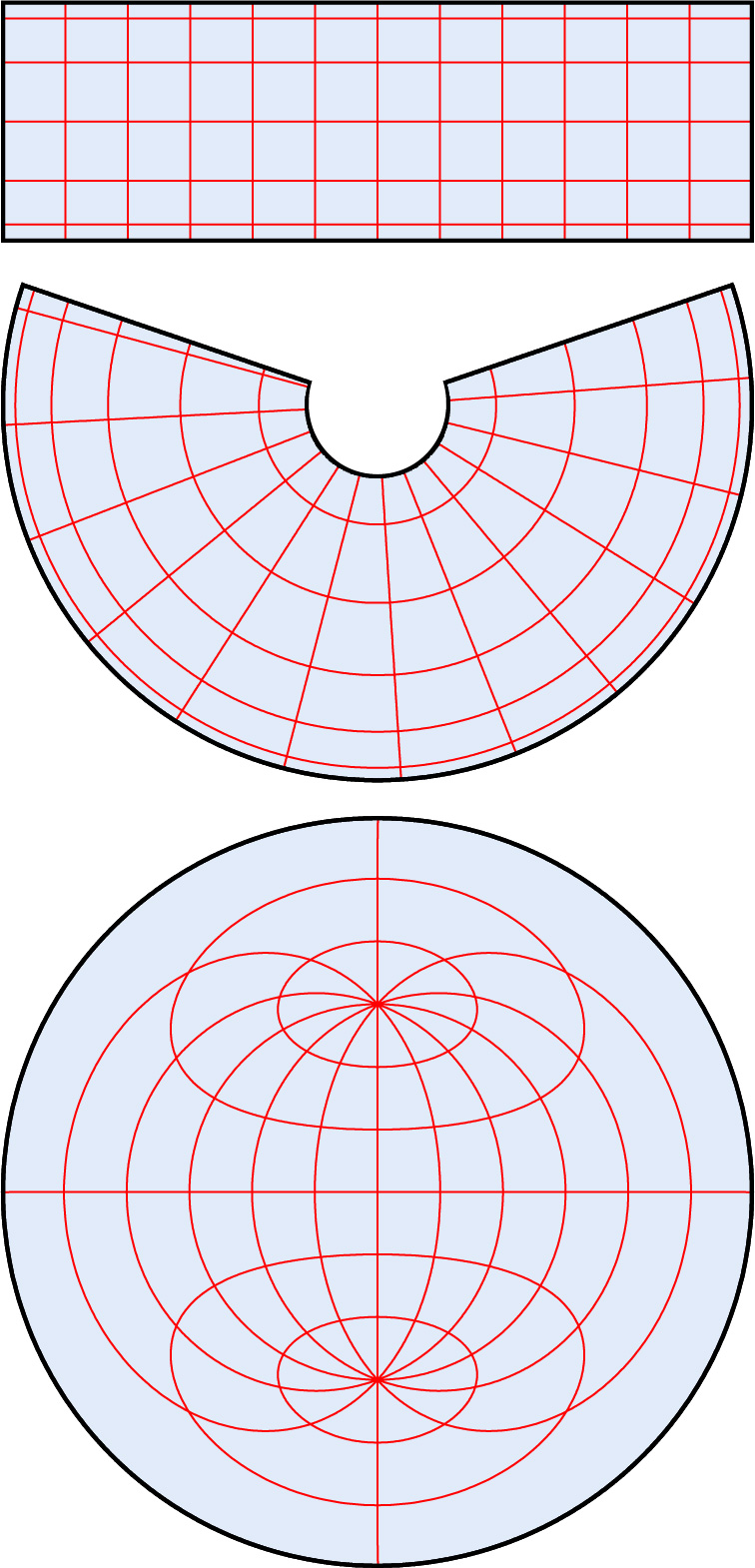 Examples (from top to bottom) of the graticule in a cylindrical, conic, and a planar projection.
17
Anthamatten
How to Make Maps : “Coordinate Systems and Projections”
Chapter 05
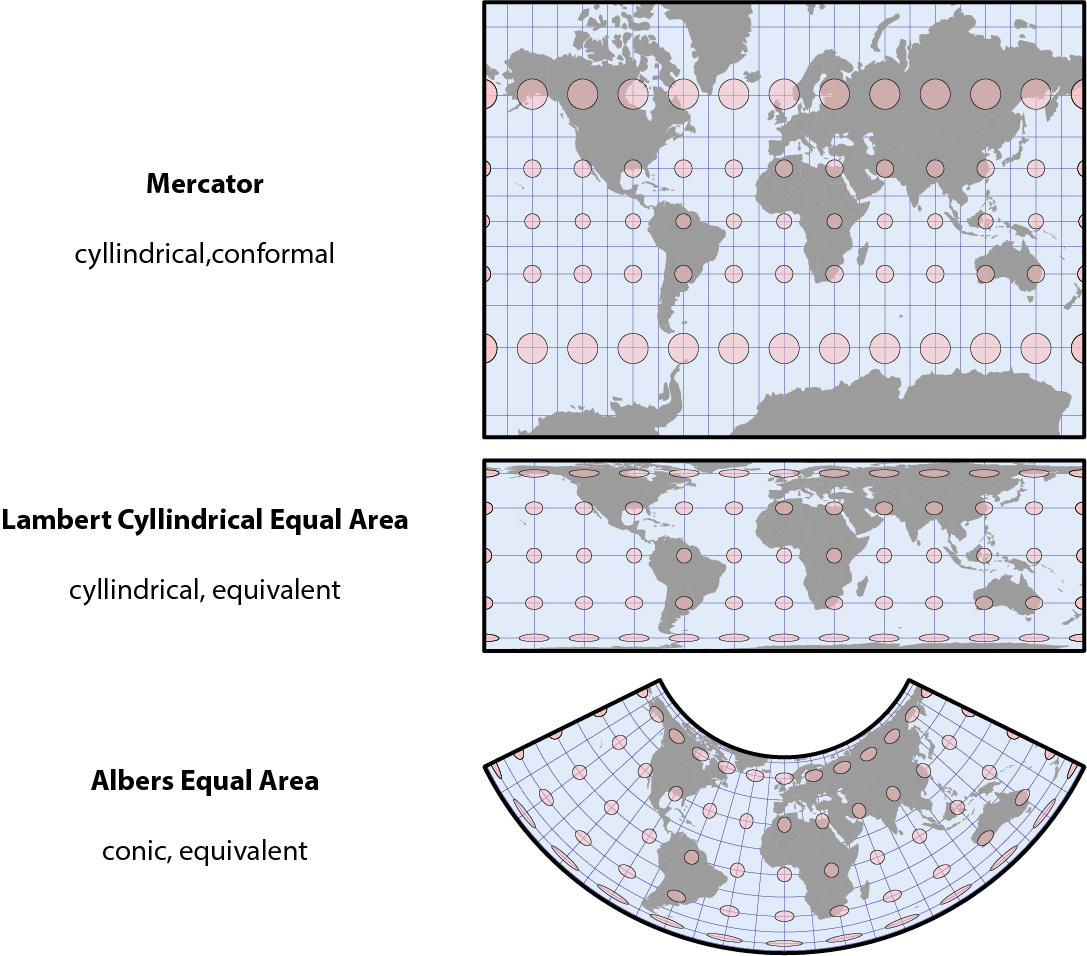 18
Anthamatten
How to Make Maps : “Coordinate Systems and Projections”
Chapter 05
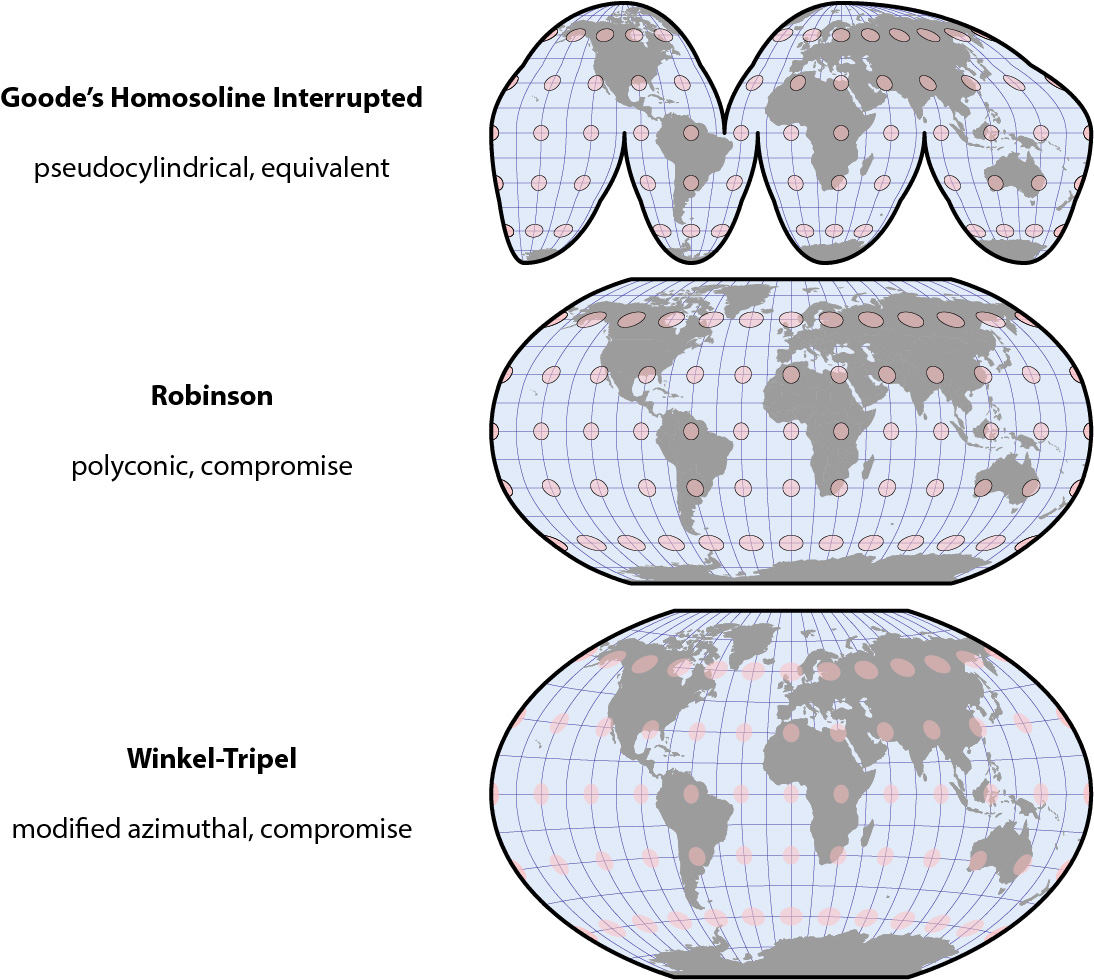 19
Anthamatten
How to Make Maps : “Coordinate Systems and Projections”
Chapter 05
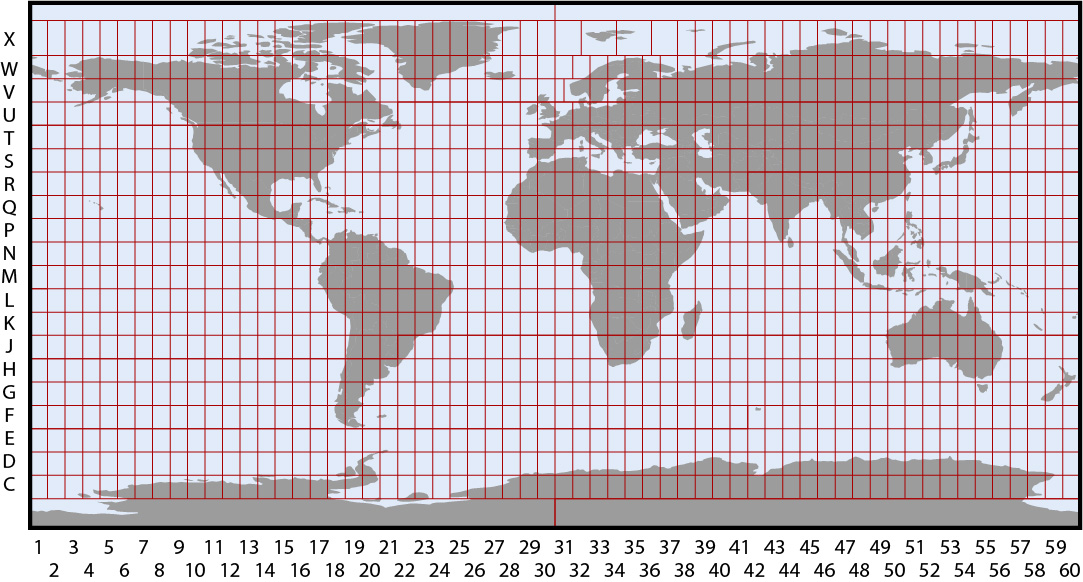 A map that shows the UTM coordinate system zones.
20
Anthamatten
How to Make Maps : “Coordinate Systems and Projections”
Chapter 05
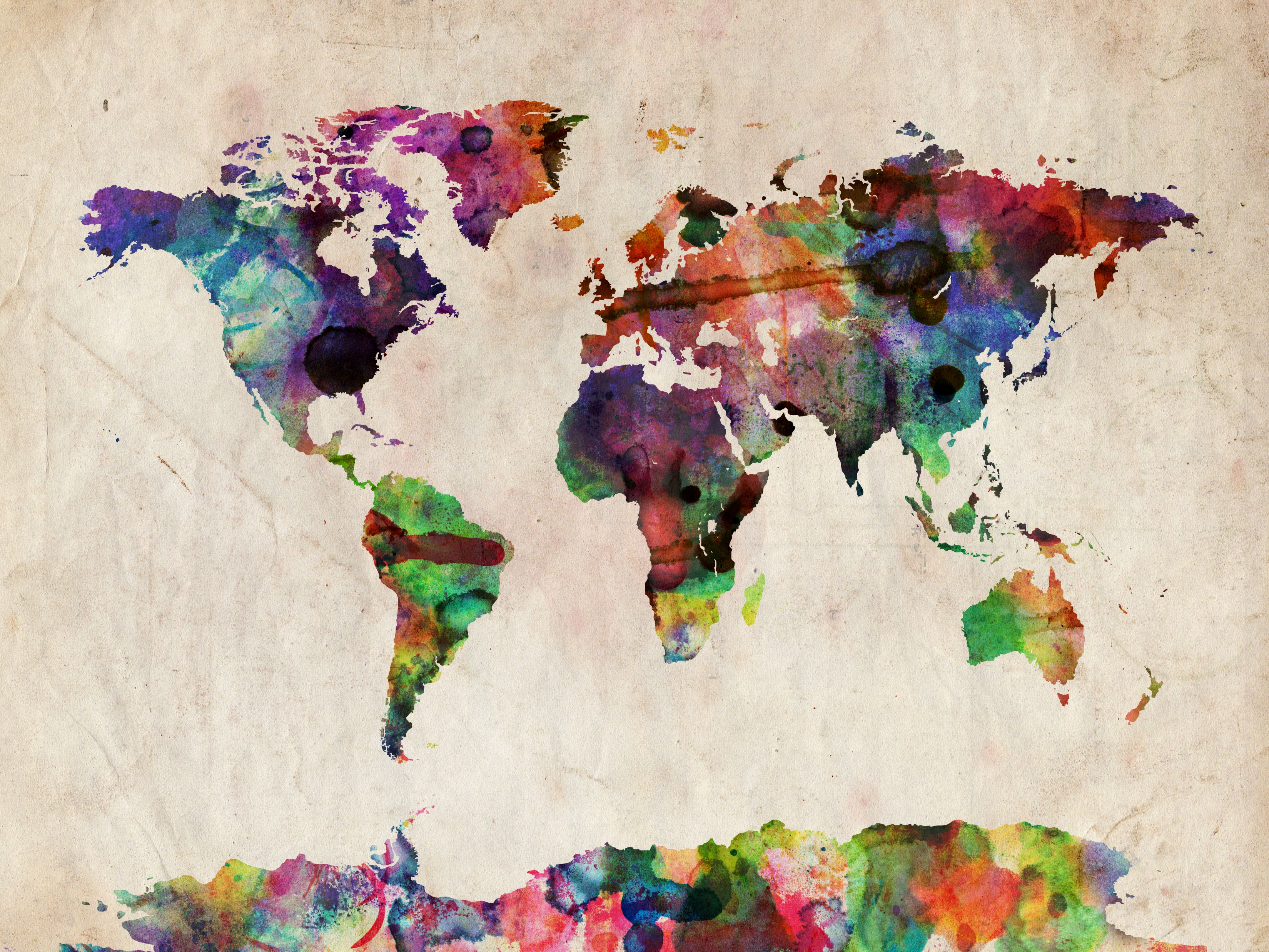 How to Make Maps: Chapter 05
“Coordinate Systems and Projections”
World Map by Michael Tompsett
source: www.michael-tompsett.pixels.com